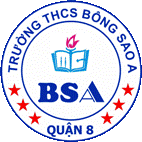 PHÓ TỪ
NỘI DUNG
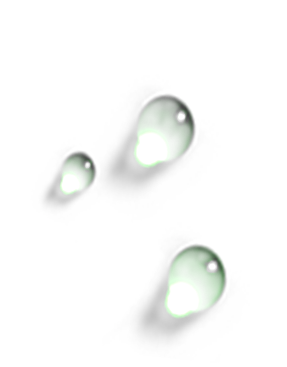 1
PHÓ TỪ LÀ GÌ ?
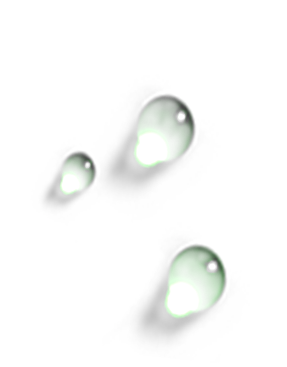 2
CÁC LOẠI PHÓ TỪ
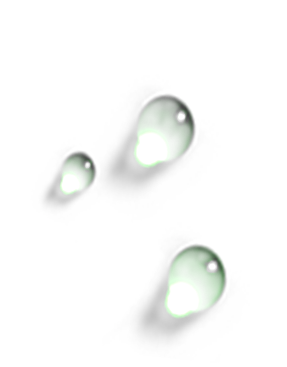 LUYỆN TẬP
3
4
I. PHÓ TỪ LÀ GÌ?
- Từ màu đỏ bổ sung nghĩa cho từ nào?
       - Từ loại của những từ được bổ sung ý nghĩa?
Viên quan ấy đã đi nhiều nơi, đến đâu quan cũng ra những câu đố 
     oái oăm để hỏi mọi người, tuy mất nhiều công mà vẫn chưa thấy 
     có người nào thật lỗi lạc. 
						(Em bé thông minh)

b. Lúc tôi đi bách bộ thì cả người tôi rung rinh một màu nâu bóng mỡ 
    soi gương được và rất ưa nhìn. Đầu tôi to ra và nổi từng tảng, 
    rất bướng. 
							(Tô Hoài)
II. CÁC LOẠI PHÓ TỪ
- Tìm phó từ bổ sung ý nghĩa cho những ĐT, TT màu đỏ
Bởi tôi ăn uống điều độ và làm việc có chừng mực nên tôi
     chóng lớn lắm.

Em xin vái cả sáu tay. Anh đừng trêu vào… Anh phải sợ…

c.   […] không trông thấy tôi, nhưng chị Cốc đã trông thấy Dế Choắt
       đang loay hoay trong cửa hang.
							(Tô Hoài)
Các phó từ: 	đã, cũng, vẫn chưa, thật, được, rất, ra, lắm, đừng, 
				không,	đang.
đã, đang, sẽ, sắp
rất, thật
lắm, quá
cũng, vẫn
không, chưa
đừng, chớ
vào, ra
được